NDBI021, Lecture 9
User preferences, 2/1 ZK+Z, 
Wed 12:20 – 13:50 S8
Wed 14:00 – 15:30 SW2 (odd weeks)
https://www.ksi.mff.cuni.cz/~peska/vyuka/ndbi021/2022/
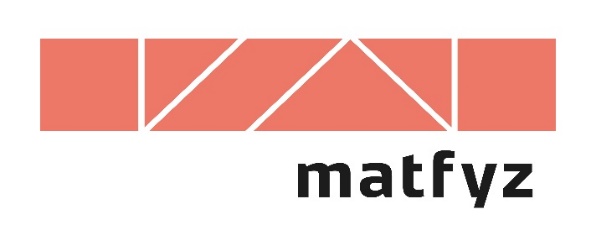 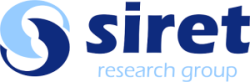 https://ksi.mff.cuni.cz
Multi-criteriality in RS
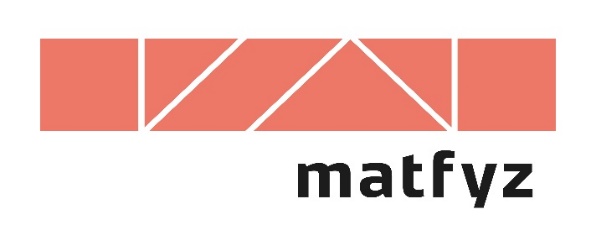 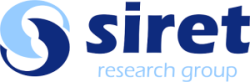 https://ksi.mff.cuni.cz
Tutorial:
Multi-Objective Recommendations
Yong Zheng, Illinois Institute of Technology, USA David (Xuejun) Wang, Morningstar, Inc., USA
3
Different Types of Recommender Systems
Incorporate context info (time, location, etc) into RecSys
Context- Aware RecSys
Recommend items to a group of users, e.g., group dinning
Group RecSys
Produce recommendations by considering multiple stakeholders, e.g., buyers and sellers on eBay
Multi-Stakeholder RecSys
Build joint learning model by considering
multiple tasks, e.g., RecSys + opinion texts
Multi-Task RecSys
10
Why MOO in RecSys
There is an emerging demand in MOO
Traditional RecSys
Example: RecSys balancing multiple metrics, e.g., news
Accuracy
Novelty
Coverage
Diversity
5
Why MOO in RecSys
There is an emerging demand in MOO
New Types of RecSys
Example: Multi-stakeholder RecSys, e.g., marketplace
E-Commerce
6
RecSys with MOO
Contexts in which we need MOO in RecSys
7
Contents
Background and Some History
Multi Objective Optimization (MOO)
MOO Solutions
Scalarization Algorithms
Multi Objective Evolutionary Algorithms
Selection of the best solution in Pareto set
MOO libraries
Summary & QA
8
Background and Some History
Multi Objective Optimization in Finance
Financial
Planning
Portfolio Optimization
Expected Return
retiremen t
house
education
Life quality
Risk
9
Background and Some History
Multi Metrics in Recommendation Systems
– Goal:	Meets user’s need
Objectives:
Maximize Accuracy
Maximize Diversity
Maximize Novelty
Challenge
Increase Diversity may decease Accurac
Increase Novelty may decease Accuracy
Accuracy
Diversity
Novelty
y
10
Background and Some History
Multi Stakeholder Recommendation Systems
– Goal:	Meet interests of all stakeholders
Platform Owner
Objectives: Maximize Three Item Utilities
In respect of End User
In respect of Provider
In respect of Platform Owner
Challenge
End User
Item
Provider
– Utilities regarding to three stakeholders
may conflict each other
11
Background and Some History
Francis Ysidro Edgeworth (1845-1926)
–	Mathematical Psychics: An Essay on the Application of Mathematics to the Moral Sciences, published in 1881

–	“It is required to find a point (𝑥, 𝑦) such that, in whatever direction we take an infinitely small step, 𝑃 and 𝛱 do not increase together, but that, while one increases, the other decreases”

Vilfredo Pareto (1848-1923)
Manual of Political Economy, published in 1906

“The optimum allocation of the resources of a society is not attained so long as it is possible to make at least one individual better off in his own estimation while keeping others as well off as before in their own estimation.”
12
Contents
Background
Multi Objective Optimization (MOO)
MOO Solutions
Scalarization Algorithms
Multi Objective Evolutionary Algorithms
Selection of the best solution in Pareto set
MOO libraries
Summary & QA
13
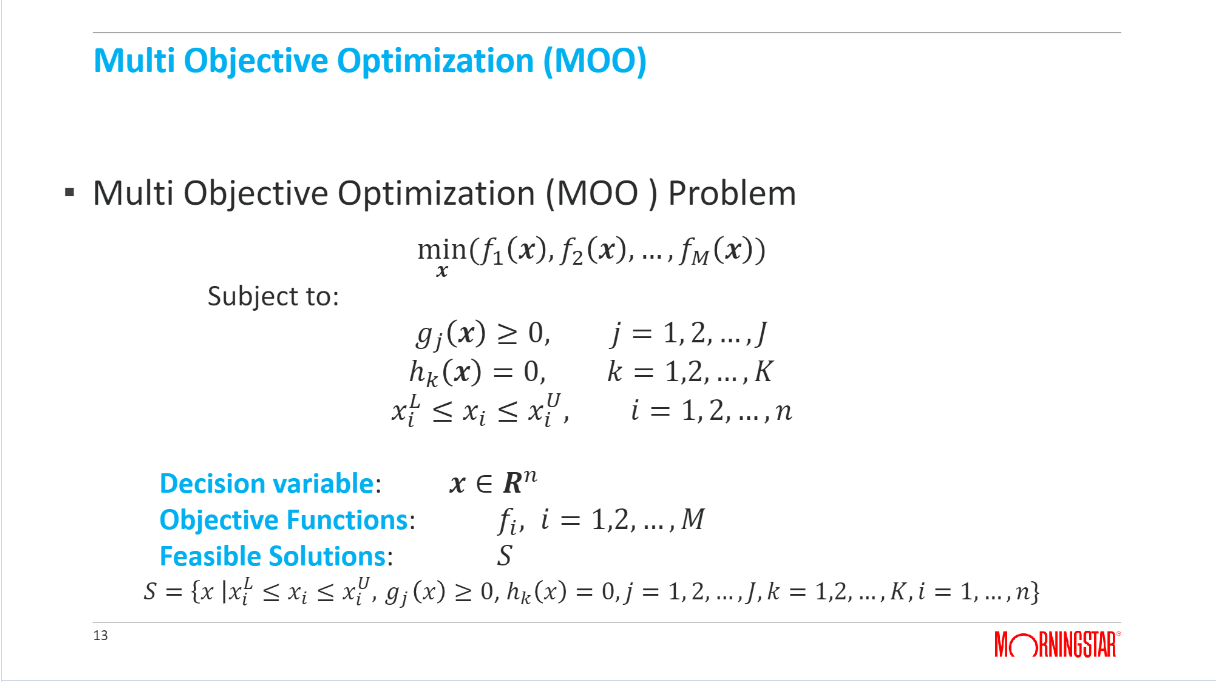 Multi Objective Optimization (MOO)
Objectives
Multi Objective Optimization (MOO ) Problem
min(𝑓1	𝒙  , 𝑓2	𝒙	, … , 𝑓𝑀	𝒙	)
𝒙
Subject to:
Possible constraints format
𝑔𝑗 ℎ𝑘
𝒙	≥ 0,
𝒙	= 0,
𝑗 = 1, 2, … , 𝐽
𝑘 = 1,2, … , 𝐾
𝑖 = 1, 2, … , 𝑛
𝑥𝑖	≤ 𝑥𝑖  ≤ 𝑥𝑖  ,
𝐿	𝑈
𝒙 ∈ 𝑹𝑛
𝑓𝑖 ,	𝑖 = 1,2, … , 𝑀
𝑆
Decision variable: Objective Functions: Feasible Solutions:
𝐿	𝑈
𝑆 =	𝑥	𝑥𝑖	≤ 𝑥𝑖  ≤ 𝑥𝑖  , 𝑔𝑗	𝑥
≥ 0, ℎ𝑘   𝑥
= 0, 𝑗 = 1, 2, … , 𝐽, 𝑘 = 1,2, … , 𝐾, 𝑖 = 1, … , 𝑛}
14
Multi Objective Optimization (MOO)
Example: Two Objectives in Recommender Systems
Find recommendation list that maximize accuracy and diversity
min(𝑓1, 𝑓2)
min 𝐹(𝑥), where 𝐹	𝑥
𝑥∈𝑆
= (𝑓1, 𝑓2)
or
𝑥∈𝑆
15
Multi Objective Optimization (MOO)
Special Characters of MOO
Objectives may be conflict each other
Cannot determine which solution is better
Example:
min  𝑓1, 𝑓2
𝑥
Where 𝑓1	𝑥	= 2  𝑥 − 1	+ 1,
𝑓2	𝑥	= 2  𝑥 − 3  2  + 1
Subject 𝑥 ∈ [0, 6]
16
Multi Objective Optimization (MOO)
Dominance Relation
A solution 𝑥 is said to be Dominated by 𝑥∗  if and only if
min  𝑓1, 𝑓2
𝑥
𝑥∗
𝑓𝑚	≤ 𝑓𝑚	𝑥
for all 𝑚 = 1,2, … , 𝑀
and there exists at least one 𝑚′ such that:
𝑥∗
𝑓𝑚′	< 𝑓𝑚′	𝑥
A and B dominate C, D is only dominated by A. A and B: no dominance relationship
D and B: no dominance relationship
17
Multi Objective Optimization (MOO)
Non-Dominated Solution (Pareto Optimal Solution)
Not dominated by any other solutions
Solution 𝐴, 𝐵, 𝐸 and 𝐺 are Pareto Optimal
Pareto Optimal Set:
– All 𝑥 such that 𝐹(𝑥) is on curve from 𝐹(𝐸) to 𝐹(𝐺)
Pareto Front:
− All 𝐹(𝑥) on curve from 𝐹(𝐸) to 𝐹(𝐺)
min  𝑓1, 𝑓2
𝑥
𝐹(𝐸)
18
Multi Objective Optimization (MOO)
Example:
min  𝑓1, 𝑓2
𝑥
Where 𝑓1	𝑥	= 2  𝑥 − 1	+ 1,
𝑓2	𝑥	= 2  𝑥 − 3  2  + 1
Subject 𝑥 ∈ [0, 6]
Analysis
– Feasible solutions: 𝑆 =	0,6
Pareto Set:	{𝑥 | 𝑥 ∈
Pareto Front:
0,3  }
Pareto
Front
𝑓1, 𝑓2
𝑥 ∈ [0, 3]}
19
Multi Objective Optimization (MOO)
Solving Multi Objective Optimization (MOO ) Problem
min 𝐹(𝒙)
𝒙∈𝑆
= (𝑓1	𝒙  , 𝑓2	𝒙	, … , 𝑓𝑀	𝒙	)
where	𝐹	𝒙
𝒙 ∈ 𝑆
𝑆 is set of all feasible solutions
Outputs
Find a Non-Dominated Solution
Find All Non-Dominated Solutions (Pareto Set)
Find a representative subset of Non-Dominated Solutions
20
Multi Objective Optimization (MOO)
MOO Decision Making Process
Interactive
a Priori
Specify
Preference
a Posteriori
No DM
MOO
MOO
MOO
MOO
Pareto Optimal Set
Pareto Optimal Set
Single Solution
Single Solution
Pick Single
Solution
Single Solution
20
Multi Objective Optimization (MOO)
Scalarization Algorithms
Transform multi-objectives into a single objective
Solve it by single objective optimizer
Find one Pareto optimal solution in one run
Find Pareto Set in multiple run

Multi Objective Evolutionary Algorithms (MOEA)
Follow natural evolution process such as gene evolution, a flock of birds seeking food and other resources, a cooling process of melted crystal, …
Find multiple Pareto optimal solutions in one run
22
Contents
Background and Some History
Multi Objective Optimization (MOO)
MOO Solutions
Scalarization Algorithms
Multi Objective Evolutionary Algorithms
Selection of the best solution in Pareto set
MOO libraries
Summary & QA
23
Scalarization Algorithms
Weighting Methods
𝜖-Constraint Method
Normal Boundary Intersection (NBI) & Normal Constraint (NC)
Goal Programming
Physical Programming
Lexicographic Method
24
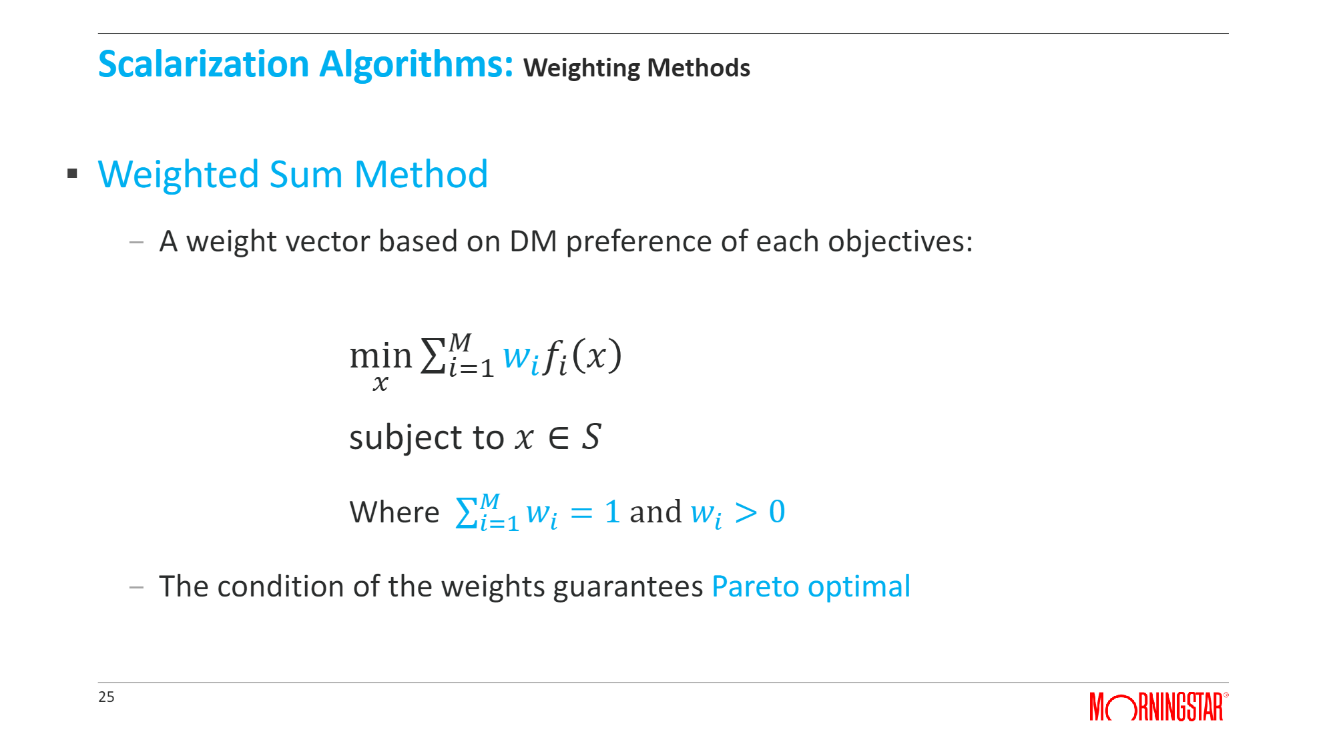 Scalarization Algorithms: Weighting Methods
Weighted Sum Method
– A weight vector based on DM preference of each objectives:
𝑀
min σ𝑖=1 𝑤𝑖 𝑓𝑖
𝑥
𝑥
subject to 𝑥 ∈ 𝑆
Where	σ𝑖=1 𝑤𝑖  = 1 and 𝑤𝑖  > 0
– The condition of the weights guarantees Pareto optimal
𝑀
25
Scalarization Algorithms: Weighted Sum Methods
Example: Two Objective Metrics Recommender Systems
min(𝑓1, 𝑓2),	𝑓1=1 - accuracy, 𝑓2  =1 - diversity
𝑥∈𝑆
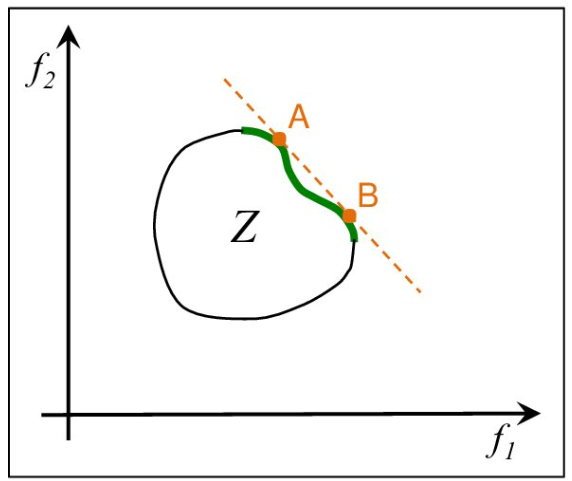 Solve:	min(𝑤1𝑓1  + 𝑤2𝑓2)
𝑥∈𝑆
𝑤1  + 𝑤2  = 1, 𝑤, 𝑤2  > 0
Each
𝑤1, 𝑤2
gives one Pareto solution
Question: Can we get all Pareto solutions in this way? Spoiler: NO
26
Scalarization Algorithms: Weighting Methods Summary
Conditions of Pareto optimal solution
Method	Formula
Weighted Sum

Weighted Exponential Sums

Weighted Metric Methods Weighted Chebyshev method

Exponential Weighted Criterion

Weighted Product Method
Conditions of Pareto Optimal
𝑤𝑖  = 1 and 𝑤𝑖  > 0

𝑤𝑖  = 1 and 𝑤𝑖  > 0, 𝑝 ≥ 1

𝑤𝑖  = 1 and 𝑤𝑖  > 0, 𝑝 ≥ 1
σ𝑖=1 𝑤𝑖  = 1 and 𝑤𝑖  > 0, and unique solution
𝑤𝑖  = 1 and 𝑤𝑖  > 0, 𝑝 ≥ 1
σ𝑀
𝑀
෍ 𝑤𝑖 𝑓𝑖   𝑥
𝑖=1
𝑖=1
σ𝑀
𝑀
෍ 𝑤𝑖   𝑓𝑖   𝑥
𝑖=1
𝑖=1
𝑝
𝑀
1
σ𝑖=1
𝑤𝑝
σ𝑀
− 𝑓∗  𝑝   𝑝
𝑓   𝑥
𝑖
𝑖=1
𝑖
𝑖
∗
𝑀
max  {𝑤𝑖  𝑓𝑖
𝑥	− 𝑓𝑖	}
𝑖
σ𝑀
𝐾
෍  𝑒𝑝𝑤𝑖  − 1  𝑒𝑝𝑓𝑖(𝑥)
𝑖=1
𝑖=1
34
𝐾
ෑ 𝑓𝑖   𝑥
𝑖=1
NA
𝑤𝑖
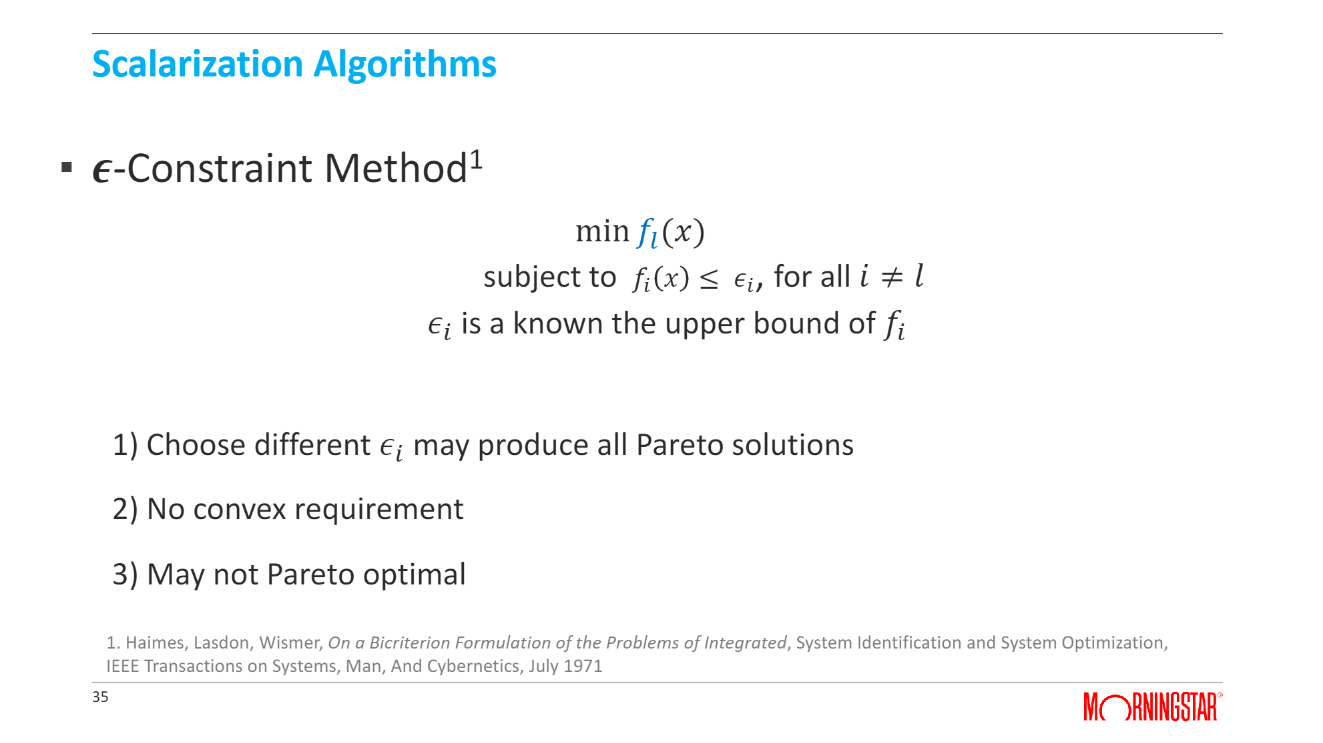 Scalarization Algorithms
𝝐-Constraint Method1
min 𝑓𝑙 (𝑥)
subject to	𝑓𝑖   𝑥	≤  𝜖𝑖, for all 𝑖 ≠ 𝑙
𝜖𝑖  is a known the upper bound of 𝑓𝑖


Choose different 𝜖𝑖  may produce all Pareto solutions
No convex requirement
May not Pareto optimal
1. Haimes, Lasdon, Wismer, On a Bicriterion Formulation of the Problems of Integrated, System Identification and System Optimization,
IEEE Transactions on Systems, Man, And Cybernetics, July 1971
35
Scalarization Algorithms: 𝝐-Constraint Method
A sufficient condition of Pareto optimal1
– If optimal solution 𝑥∗  is unique
Two objective example
solve
min 𝑓1(𝑥)
𝑥∈𝑆
subject to 𝑓2  ≤ 𝜖
1. V. Chankong, Y. Haimes, Multiobjective Decision Making, Dover Publication, 1983
36
Contents
Background and Some History
Multi Objective Optimization (MOO)
MOO Solutions
Scalarization Algorithms
Multi Objective Evolutionary Algorithms
Selection of the best solution in Pareto set
MOO libraries
Summary & QA
30
NDBI021, Lecture 10
User preferences, 2/1 ZK+Z, 
Wed 12:20 – 13:50 S8
Wed 14:00 – 15:30 SW2 (odd weeks)
https://www.ksi.mff.cuni.cz/~peska/vyuka/ndbi021/2022/
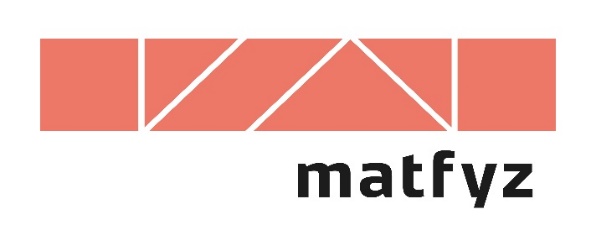 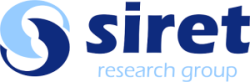 https://ksi.mff.cuni.cz
Multi Objective Evolutionary Algorithms
Evolutionary Algorithms inspired by natural evolutionary process:
Particle
Genetic Algorithm (GA)
Ant Colony Optimal (ACO)
Swam Optimization (PSO)
Simulated Annealing (SA)
Martin Pilát: Evoluční algoritmy 1 a 2; Přírodou inspirované  algoritmyNAIL 025, 086, 119
32
Multi Objective Evolutionary Algorithms
Benefits:
Objective can be any function
Get Pareto Set in one run
Parallel
computing
33
Multi Objective Evolutionary Algorithms : Basic Concepts
Terminologies of Solutions:
Individual : a feasible solution 𝑥
Population: a set of individuals
Parents: selected from Population
Children: produced from Parents
Population
Evaluation
Variation
Children
Parents
34
Multi Objective Evolutionary Algorithms : Basic Concepts
Operators of Genetic Algorithm
Evaluation:	measure how ‘good’ each solution is
assigning fitness value (or order): 𝑧(𝑥)
Selection:	find Parents
Random process
Tournament process
Variation:	produce children
Population
Evaluation
𝑧(𝑥)
Crossover
Mutation
– Elitism:
Variation
Children
Parents
– maintain ‘better’ solution in each iteration
35
Multi Objective Evolutionary Algorithms : Encoding in Genetic Algorithm
Binary Encoding in Recommender
Chromosome: a recommendation list (decision variable 𝑥)
Length of Chromosome = total number of available items
Each Gene position is corresponding an item
1: item is in recommender list ,
0: item is not in recommender list
49
Multi Objective Evolutionary Algorithms : Encoding in Genetic Algorithm
Permutation Encoding in Recommender
Length of Chromosome = 𝑁 in top N recommendation list
The value of each Gene: index of an item
6: the 6th item
Total 9 available items
– 𝑁 = 6
50
From Single Objective to Multi Objective Evolutionary Algorithms
Solve a MOO problem
Find non-dominated solutions (Pareto optimal)
Where are multi objective considered? Where are dominance relations applied?
Fitness value 𝑧	𝑥	evaluation
Parent selection
Population
Evaluation
𝑧(𝑥)
Variation
– Elitism
Children
Parents
53
Multi Objective Evolutionary Algorithms:
Major MOO Genetic Algorithm Methods
54
Classification of Multi Objective Genetic Algorithms
Dominance relation in Elitism
VEGA (Schaffer,1985)
Dominance relation in fitness function
MOGA (Fonseca & Fleming,1993),
NSGA (Srinivas and Deb,1994) ,
NSGA-II (Debb, etc., 2002)
No fitness values, but dominance relation in selection process
NPGA (Horn, etc. ,1994),
PAES (Knowles and Corne, 1999)
55
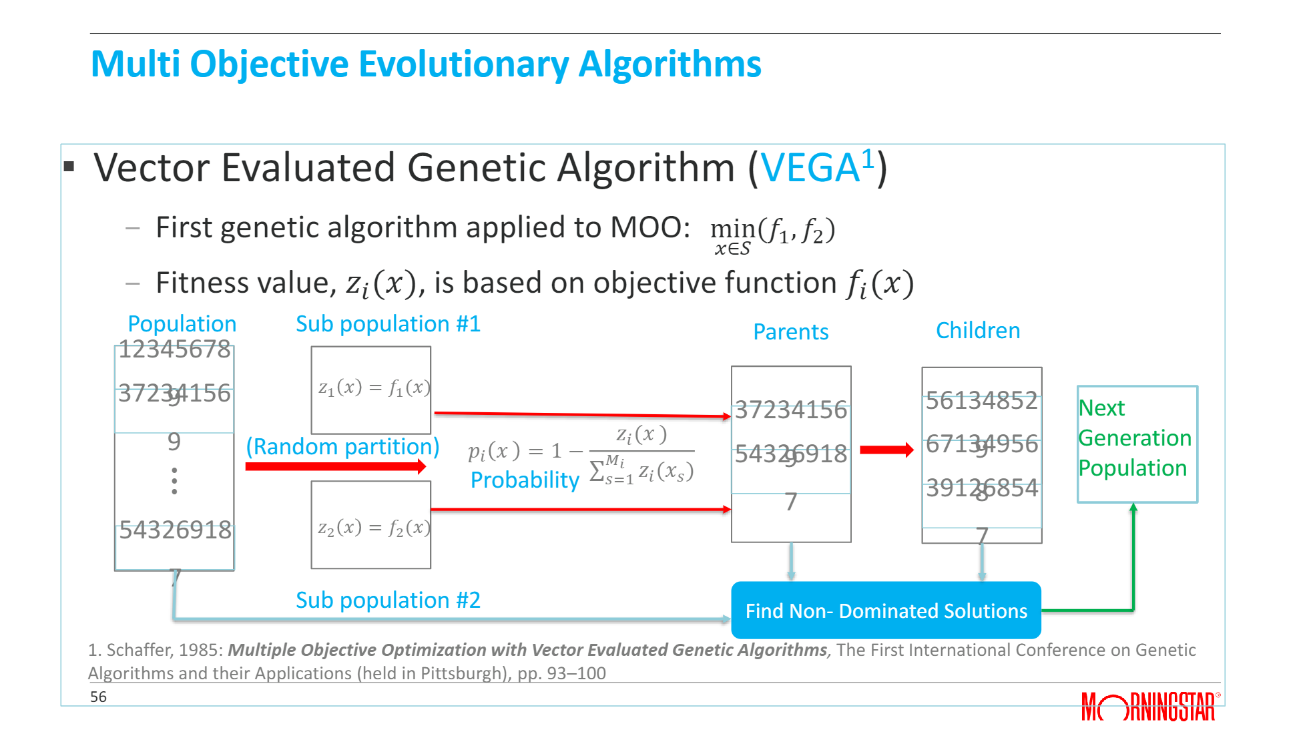 Multi Objective Evolutionary Algorithms
Vector Evaluated Genetic Algorithm (VEGA1)
– First genetic algorithm applied to MOO:
min(𝑓1, 𝑓2)
𝑥∈𝑆
– Fitness value, 𝑧𝑖(𝑥), is based on objective function 𝑓𝑖 (𝑥)
Population	Sub population #1
Children
Parents
𝑧1   𝑥   = 𝑓1(𝑥)
Next Generation Population
37234156
𝑧𝑖 (𝑥 )
(Random partition)
𝑝𝑖
𝑥	= 1 −
543296918
𝑀
𝑖
σ
𝑧𝑖 (𝑥𝑠)
Probability
𝑠=1
7
𝑧2   𝑥	= 𝑓2(𝑥)
7
Sub population #2
Find Non- Dominated Solutions
1. Schaffer, 1985: Multiple Objective Optimization with Vector Evaluated Genetic Algorithms, The First International Conference on Genetic Algorithms and their Applications (held in Pittsburgh), pp. 93–100
56
Classification of Multi Objective Genetic Algorithms
Fitness value determined by single objective
VEGA (Schaffer,1985)
Fitness value determined by dominance relations
MOGA (Fonseca & Fleming,1993),
NSGA (Srinivas and Deb,1994) ,
NSGA-II (Debb, etc., 2002)
No fitness value needed:
NPGA (Horn, etc. ,1994),
PAES (Knowles and Corne, 1999)
57
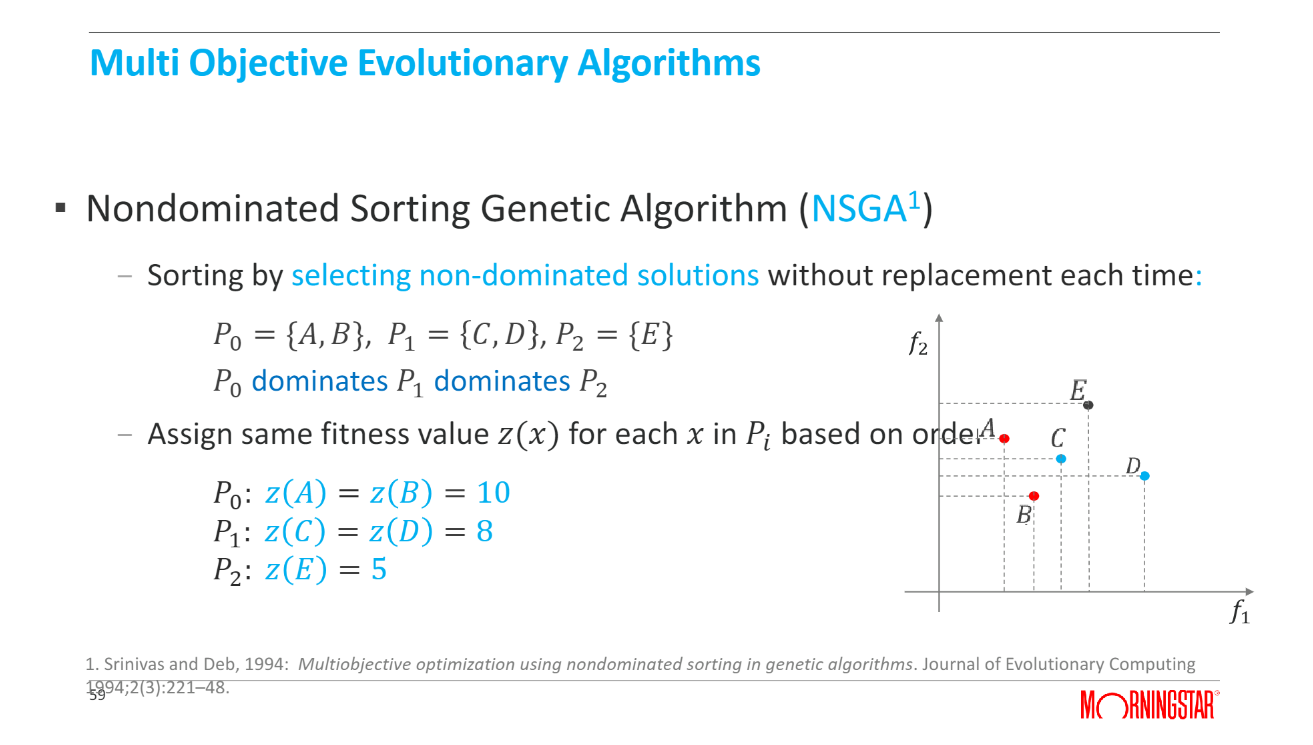 Multi Objective Evolutionary Algorithms
Nondominated Sorting Genetic Algorithm (NSGA1)
Sorting by selecting non-dominated solutions without replacement each time:
𝑃0  = {𝐴, 𝐵},	𝑃1  =	𝐶, 𝐷  , 𝑃2  = {𝐸}
𝑃0  dominates 𝑃1  dominates 𝑃2
Assign same fitness value 𝑧(𝑥) for each 𝑥 in 𝑃𝑖  based on orde
r
1. Srinivas and Deb, 1994:  Multiobjective optimization using nondominated sorting in genetic algorithms. Journal of Evolutionary Computing
159994;2(3):221–48.
Multi Objective Evolutionary Algorithms
MOEA methods based on other EAs
Particle Swam Optimization (PSO)
James Kennedy and Russell C. Eberhart. Particle swarm optimization. Proceedings of the 1995 IEEE International
Conference on	Neural Networks, Piscataway, New Jersey, 1995
M. Reyes-Sierra and C. Coello, Multi-Objective Particle Swarm Optimizers: A Survey of the State-of-the-Art, International Journal of	Computational Intelligence Research, Vol.2, No.3 (2006), pp. 287–308
65
Contents
Background and Some History
Multi Objective Optimization (MOO)
MOO Solutions
Scalarization Algorithms
Multi Objective Evolutionary Algorithms
Selection of the best solution in Pareto set
MOO libraries
Summary & QA
66
Selection of the best solution in Pareto set
When do we need to produce Pareto set?
Most MOEA method (A posterior, No DM available)
Scalarization without DM preference (A posterior, No DM available)

Example: Recommender Systems balancing multi metrics
End user (DM) cannot choose from Pareto set
A single best recommendation list needs to be produced
67
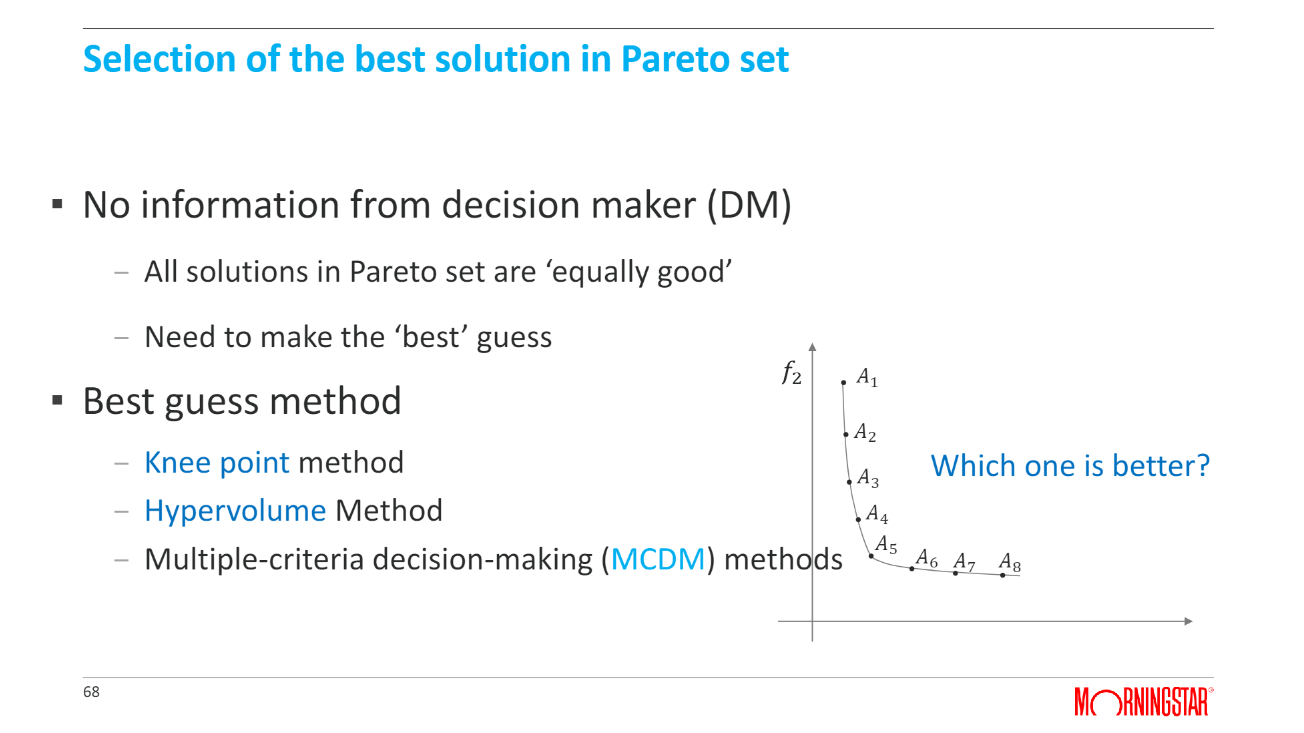 Selection of the best solution in Pareto set
When do we need to produce Pareto set?
Most MOEA method (A posterior, No DM available)
Scalarization without DM preference (A posterior, No DM available)

Example: Recommender Systems balancing multi metrics
End user (DM) cannot choose from Pareto set
A single best recommendation list needs to be produced
67
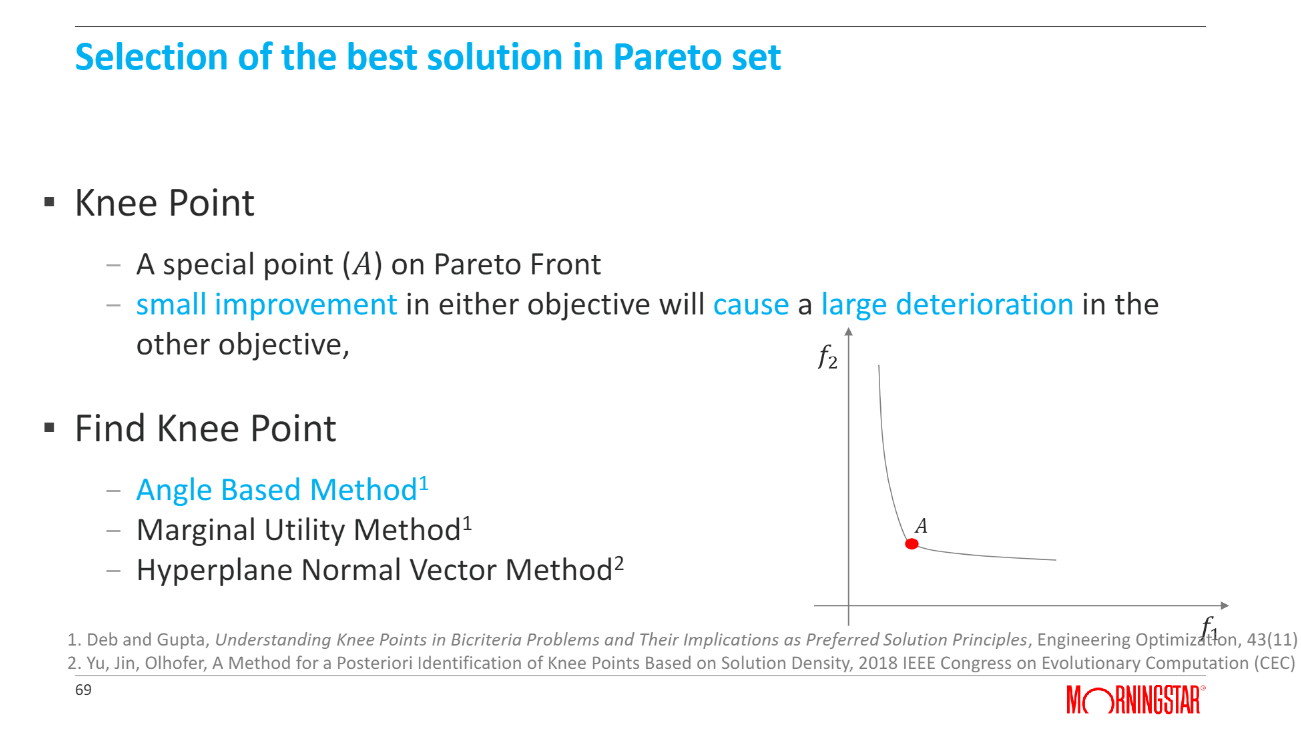 Selection of the best solution in Pareto set
When do we need to produce Pareto set?
Most MOEA method (A posterior, No DM available)
Scalarization without DM preference (A posterior, No DM available)

Example: Recommender Systems balancing multi metrics
End user (DM) cannot choose from Pareto set
A single best recommendation list needs to be produced
67
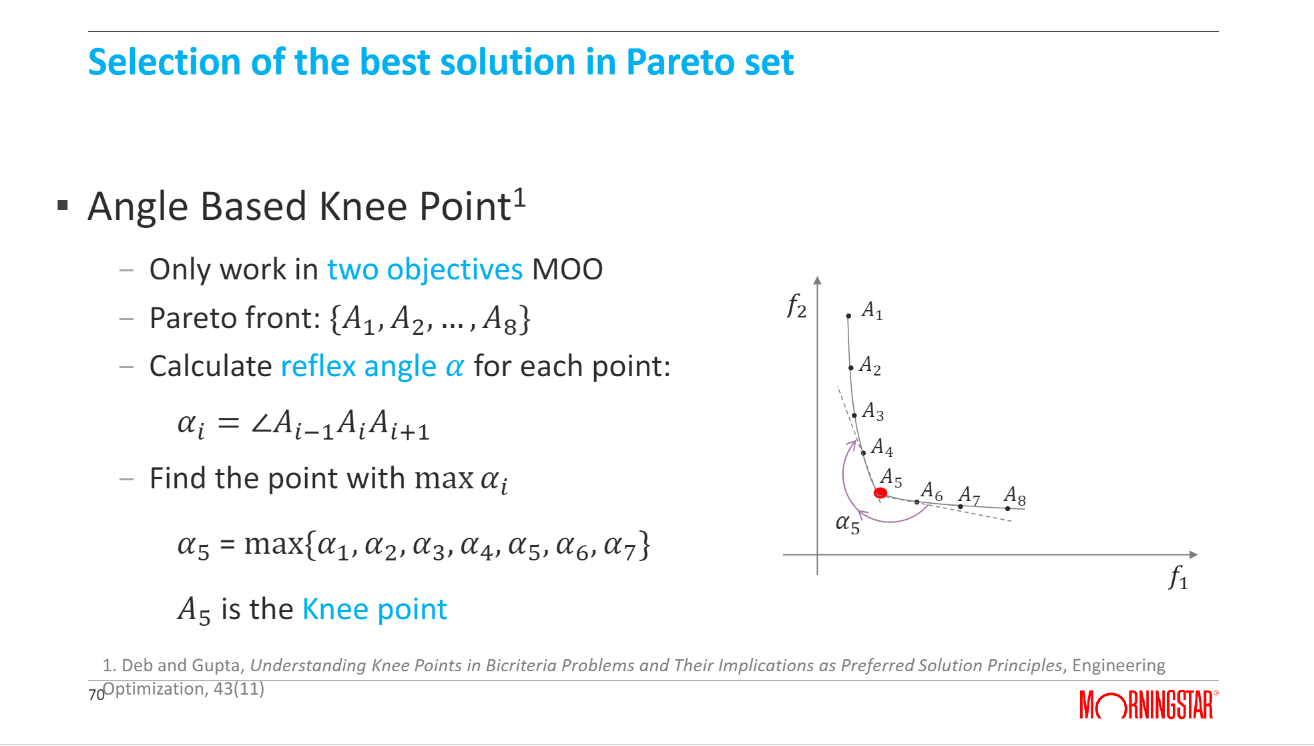 Selection of the best solution in Pareto set
When do we need to produce Pareto set?
Most MOEA method (A posterior, No DM available)
Scalarization without DM preference (A posterior, No DM available)

Example: Recommender Systems balancing multi metrics
End user (DM) cannot choose from Pareto set
A single best recommendation list needs to be produced
67
RecSys with MOO
Contexts in which we need MOO in RecSys
50
RecSys balancing multiple metrics
Why we need MOO in this context
Relevance or accuracy is not the only focus
For example, news and music recommendations
Boring if always recommending the same types of items
Diversity: try something different
Novelty: try something never experienced before
For example, item recommendations in e-commerce
Co-sales
Bundle sales
51
RecSys balancing multiple metrics
Goals
Improve other metrics at no loss or acceptable loss
on accuracy
Challenges
No clear rules to define the “acceptable” loss
52
RecSys balancing multiple metrics
Case Study 1: Hybrid Recommender
Ribeiro, M. T., Lacerda, A., Veloso, A., & Ziviani, N. (2012). Pareto-efficient hybridization for multi-objective recommender systems. In ACM RecSys 2012.
Application: balancing accuracy, novelty, diversity
Recommendation Framework
Step 1
Build multiple recommendation models to predict rating for a user on an item
Step 3
Produce recommendation list by the aggregated rating
Step 4
Learn the optimal weights (decision variables) by considering
accuracy, novelty, diversity
Step 2
Fuse predictions by weighted sum
53
RecSys balancing multiple metrics
Case Study 1: Hybrid Recommender
Ribeiro, M. T., Lacerda, A., Veloso, A., & Ziviani, N. (2012). Pareto-efficient hybridization for multi-objective recommender systems. In ACM RecSys 2012.
MOEA as the MOO Method
Consider accuracy, diversity, novelty as objectives
Use Strength Pareto Evolutionary Algorithm as MOEA optimizer
Encoding/Decision variables: the weights in the hybrid model
Output: a Pareto optimal set
Select the best single solution from Pareto set
Use a weighted sum on the three objectives
Try different set of weights (Qj) manually
– Results: balancing multiple metrics
54
RecSys with MOO
Contexts in which we need MOO in RecSys
55
Multi-Stakeholder RecSys
Why we need MOO in this context
– The end user is not the only stakeholder
– RecSys should be built by considering the item utility
from the perspective of different stakeholders
56
Multi-Stakeholder RecSys
Objective definitions
It varies from domains to domains
For each stakeholder, there’s at least one objective
E-Commerce or Marketplace
Buyer: user preferences on items, budget
Seller: profits
Platform: commission fees
Delivery company: costs and profits
Job seeking
Job seeker: user preferences
Recruiter: talent requirements
50
Multi-Stakeholder RecSys
Goals
Deliver item recommendations by balancing the
needs of multiple stakeholders
With acceptable loss on the consumer side
Challenges
Which stakeholders should be considered
How to define and achieve the “balance”
No clear rules to define the acceptable loss
58
Multi-Stakeholder RecSys
Case Studies
Using scalarization as the MOO method
Lin, X., Chen, H., Pei, C., et al. (2019). A pareto-efficient algorithm for multiple objective optimization in e-commerce recommendation. In ACM RecSys, 2019.
Using MOEA as the MOO method
Zheng, Y., Ghane, N., & Sabouri, M. (2019). Personalized educational learning with multi-stakeholder optimizations. In Adjunct Publication of the 27th Conference on User Modeling, Adaptation and Personalization (pp. 283-289).
59
Multi-Stakeholder RecSys
Case Study 1: Using scalarization in E-Commerce
Objectives
CTR (Click Through Rate)
GMV (Gross Merchandise Volume)
Lin, X., Chen, H., Pei, C., et al. (2019). A pareto-efficient algorithm for multiple objective optimization in e-commerce recommendation. In ACM RecSys, 2019.
60
Multi-Stakeholder RecSys
Case Study 1: Using scalarization in E-Commerce
MOO Method
Define a loss function for each objective

CTR	, i.e., point-wise learning-to-rank

GMV

x: impression, y: clicks, z: purchases

Use weighted sum as the scalarization
Joint Loss = ω·LCTR + (1 - ω)·LGMV
61
Multi-Stakeholder RecSys
Case Study 1: Using scalarization in E-Commerce
MOO Method
Use weighted sum as the scalarization
Joint Loss = ω·LCTR + (1 - ω)·LGMV
Try different weights to get Pareto Set
Select a single best solution by using Least Misery strategy, i.e.,
minimizing the highest loss function of the objectives
62
Summary
Suggested Workflow
Define Objectives & MOP
So, who is the decision
maker in RecSys?
DM Preferences
The end user
The developer
Not Available
Available
Scalarization
Scalarization
MOEAs
Sets of Parameters
Single Solution
Pareto Set
Selection Process
63
Summary
Our Tutorial
Website: https://moorecsys.github.io/
Slide: https://github.com/moorecsys/moorecsys.github.io
Supplementary materials:
“Multi-Objective Recommendations: A Tutorial” on
arXiv.org (will be available soon on the github above)
64